Ege Üniversitesi Tire Kutsan Meslek Yüksekokulu İçin Kullanılabilecek Linkler- tkmyo.ege.edu.tr- kimlik.ege.edu.tr- @eutirekutsanmyoProgramlar:- Bilgisayar Programcılığı (Merkez Bina)- Gıda Teknolojisi (TOSBİ Yerleşke)- Muhasebe ve Vergi Uygulamaları (Merkez Bina)* Tire Organize Sanayi Bölgesi
www.tkmyo.ege.edu.tr adresinden OBYS (Öğrenci Bilgi Yönetim Sistemi) sistemine bağlanma
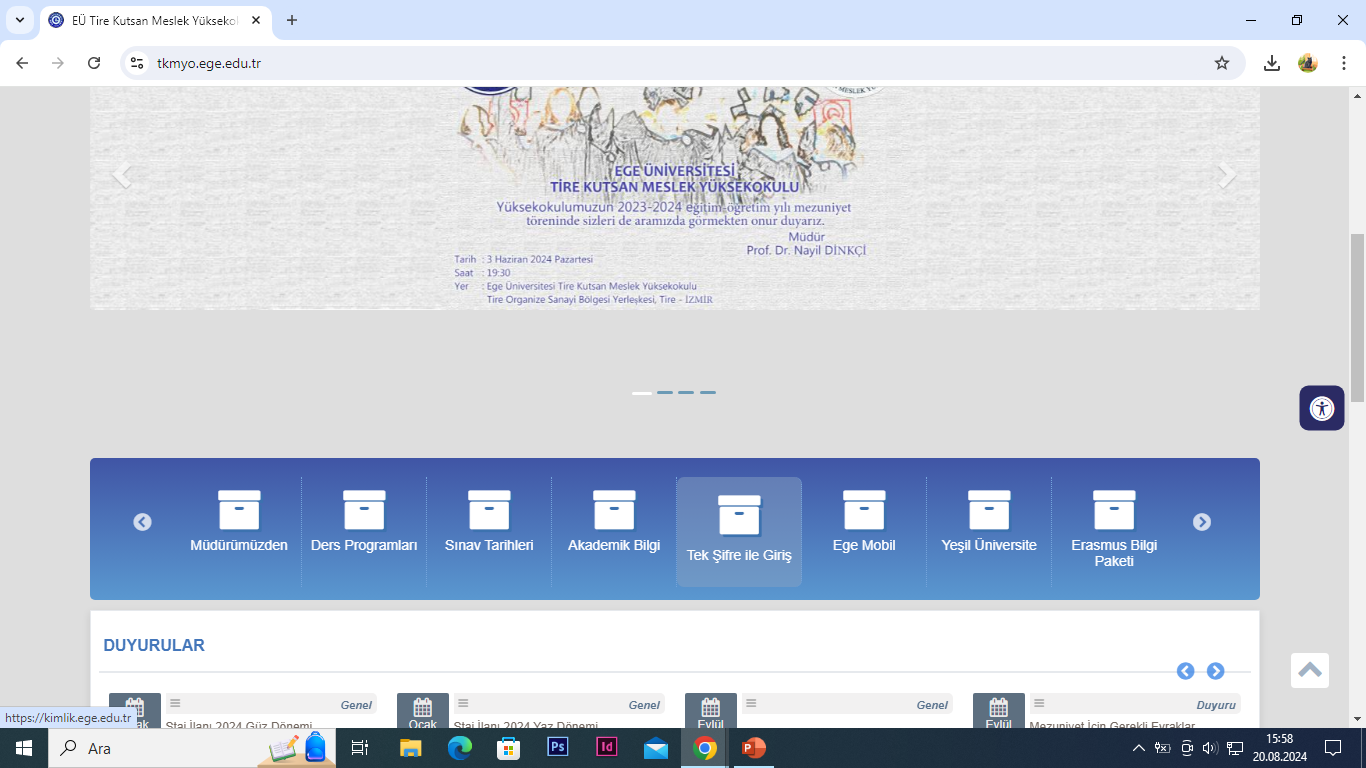 Tıklanıldığında kimlik.ege.edu.tr adresine bağlanır!
kimlik.ege.edu.tr adresinde öğrencinin sisteme giriş işlemleri
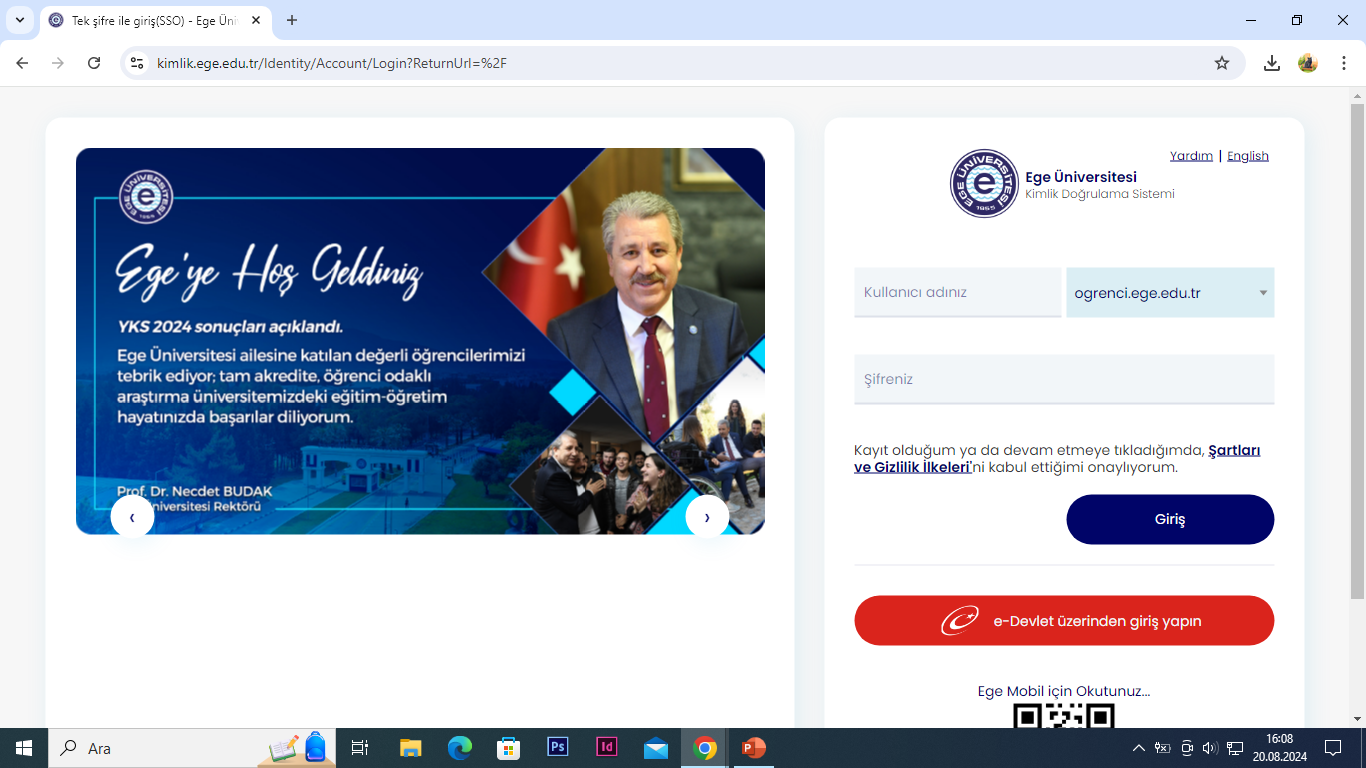 Öğrenci Numarası
TC Kimlik Numarası